KALIPLAŞMIŞ TUTUMLAR (Kalıpyargılar)
Tutumlar genellikle erken yaşlarda edinilir. 
Bazı gruplar hakkında kalıplaşmış tutumlar geliştirildiği biliniyor. NİÇİN?
Önyargı (kalıpyargı) => spesifik bir tutum tipidir. 
 bazı grupların üyelerine karşı sadece o grubun üyesi olmalarından ötürü genellikle “olumsuz” olan tutumdur. 

Tutumlar genellikle davranışlara neden olduğu için=> önyargı da belli bir sosyal gruba karşı OLUMSUZ davranma eğilimi yaratır:
AYRIMCI HAREKET
Kalıpyargılar, insanlar hakkında 
bireysel farklılıklara izin vermeksizin 
SABİT DÜŞÜNME tarzıdır. 

Haklılıkları kesin değildir. 

Kestirme yollardan edinilmiş özet bilgilerdir.
ÖNYARGININ KÖKLERİ
Tarihsel yaklaşım, önyargının sıklıkla baskın grupların, kendinden daha güçsüz grupları baskı altına almasının, sömürmesinin bir “mazur gösterme” yolu olarak ortaya çıkmıştır.
GRUPLARARASI 
REKABET
SOSYAL 
KATEGORİLEŞTİRME
(Biz-Onlar Etkisi)
GRUPLAR ARASI REKABET
EN ESKİ ÖNYARGI KAYNAĞI
GERÇEKÇİ ÇATIŞMA KURAMI
Kıt (sınırlı) kaynaklar için rekabet eden grupların yaşadıkları ÇATIŞMA sonucunda birbirlerine karşı önyargı geliştirdiklerini ileri sürer. 
Kurama göre => gruplar çatışma halindeyken her grupta iki önemli değişiklik olur:
GRUP İÇİ BAĞLILIĞIN
YOĞUNLAŞMASI 
(ETNOSENTRİZM)
DIŞ GRUBA KARŞI 
DÜŞMANLIK
DUYGUSUSNUN  
ARTMASI
BİZ-ONLAR ETKİSİ
Bu aslında basit bir gerçektir. 
İnsanlar genellikle çevrelerini iki ayrı kategoriye bölerler: BİZ VE ONLAR. 
Bu ayrım birçok boyuta dayalı olarak yapılabilir:
din
ırk
meslek
cinsiyet
Etnik 
köken
HIRSIZIN MAĞARASI DENEYİ
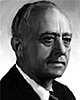 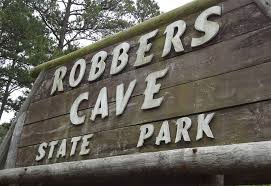 1954
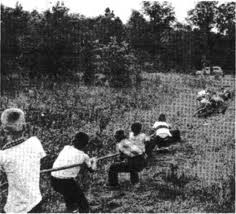 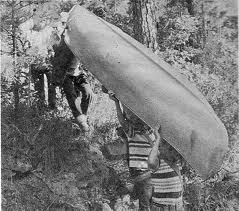 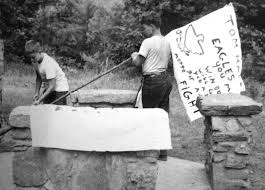 SOSYAL KİMLİK
Henri Tajfel bir etnik grubun ben merkezciliği olan  etnosentirizmin yaratılması için rekabetin gerekli olmadığını ileri sürmüştür. 
O’na göre, gerekli olan sadece iki grubun yaratılmasıdır. 
Belli bir sosyal gruba ait olmakla kişi kendini tanımlar çünkü ÖZSAYGILARINI ARTTIRMA arayışı içindedir. 
Bu, kişi ancak kendisini DAHA ÜSTÜN bir grubun üyesi olarak tanımlarsa mümkündür. 
Her grup kendini rakiplerinden biraz daha “iyi” görmeyi isteyecektir. 
Tajfel bu süreci => kıt kaynaklar için gruplar arası çatışmadan ayırmak için => SOSYAL REKABET olarak adlandırmıştır.
SOSYAL ÖĞRENME
Önyargının “sosyal öğrenme” aracılığıyla, tıpkı diğer tutumlar gibi geliştiği önerilebilir. 

Ana-baba/ arkadaşlar/ medya / öğretmenler vb. aracılığıyla önyargılar aktarılabilir. 

Çocuklar bilinçli ya da bilinçsiz olarak ÖNYARGILI olarak yetiştirilebilirler.
KİŞİLİK
Gruplara arası düşmanlığa yol açan bazı kişilik tipleri olabilir mi?

Nazi Almanya’sından kaçan iki sosyal bilimci Theodor ADORNO ve Else FRENKEL BRUNSWICK bu soruyu araştırmıştır.
AYRIMCI DAVRANIŞ NEDİR?
Davranışsal Öğe
Bu 2 öğenin etkisi altında kalan kişi AYRIMCI DAVRANIŞTA bulunur.
AYRIMCILIK…
Bir grubun üye ya da üyelerine, sadece o gruba karşı sahip olduğumuz OLUMSUZ tutum nedeniyle gözlenebilen OLUMSUZ DAVRANIŞLARDA  bulunmaktır. 

Arapların “pis” olduğunu düşünen biri, onlarla en ufak bir ilişkide bulunmaktan kaçar; ayrımcı davranır.
Bazen, olumsuz tutum davranışa yansımaz. ….
Bunun çok çeşitli sebepleri olabilir. 
Bunlardan en önemli olanı => çevreden gelen baskının ve insancıl beklentilerin, ayrımcılık gösterilmemesi yönünde olmasıdır. 

Pettigrew (1988, 1999) GİZİL – GÖRÜNÜR ÖNYARGI ayrımını yapmıştır.
GİZİL ÖNYARGI???
Tutum-davranış farklarını açıklamak için Campbell (1963) ORTAM EŞİĞİ kavramını kullanmıştır. 

Bazen ortam, tutumun davranışa dönüşmesini engeller, bazen de engellemez.

O halde, içinde bulunulan ortam => üstünden geçilebilecek kadar ALÇAK; geçilemeyecek kadar YÜKSEK olabilir.
KALIPTUTUMLARIN DURAĞANLIĞI
Kalıpyargılar bilgi yokluğunda bilgi sağlama işlevi vardır. 
O nedenle kalıp yargılar bir kez oluştu mu kolay kolay değişmezler.
BAZI GEREKSİNİMLERİ KARŞILAMA
Önyargılar insanlara örneğin ÜSTÜNLÜK duygusu verebilir.
ÇARPITARAK ALGILAMA
Olayların çarpıtılarak algılanması, kalıp yargıların devamını sağlar. 

Yani önyargılı kişiler sadece görmek istedikleri şeyi görürler.
TOPLUMSAL ENGELLER
Toplumsal engeller de önyargıları besler. 
Ör. Önyargılara hedef olan grup “engeller koyarak” beklentilere uygun hale getirilebilir.
KALIPYARGILARLA MÜCADELE
Kalıplaşmış tutumlar, kolay değişebilir “sağduyulu” tutumlar değildir. 
Çünkü BİLİŞSEL ÖĞE eksiktir ve zaten o yüzden kalıplaşırlar.
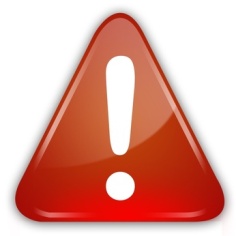 Mücadele mümkün mü?
KALIPYARGILAR 
KAÇINILMAZDIR
EĞİTİM İLE
 ÖNYARGI 
DÖNGÜSÜ 
KIRILABİLİR.
GRUPLAR ARASI
TEMAS
İŞE YARAR.